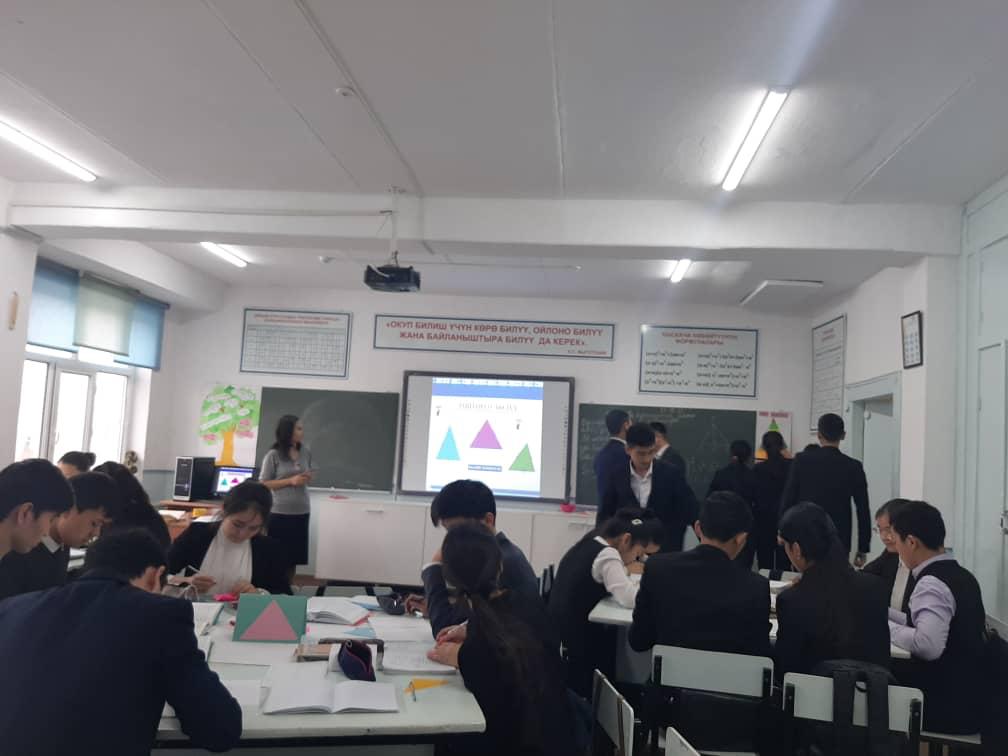 9 Б-классына, зигзаг технологиясын колдонуп, «Үч бурчтуктун  аянтын табуу» -деген темада ачык сабак
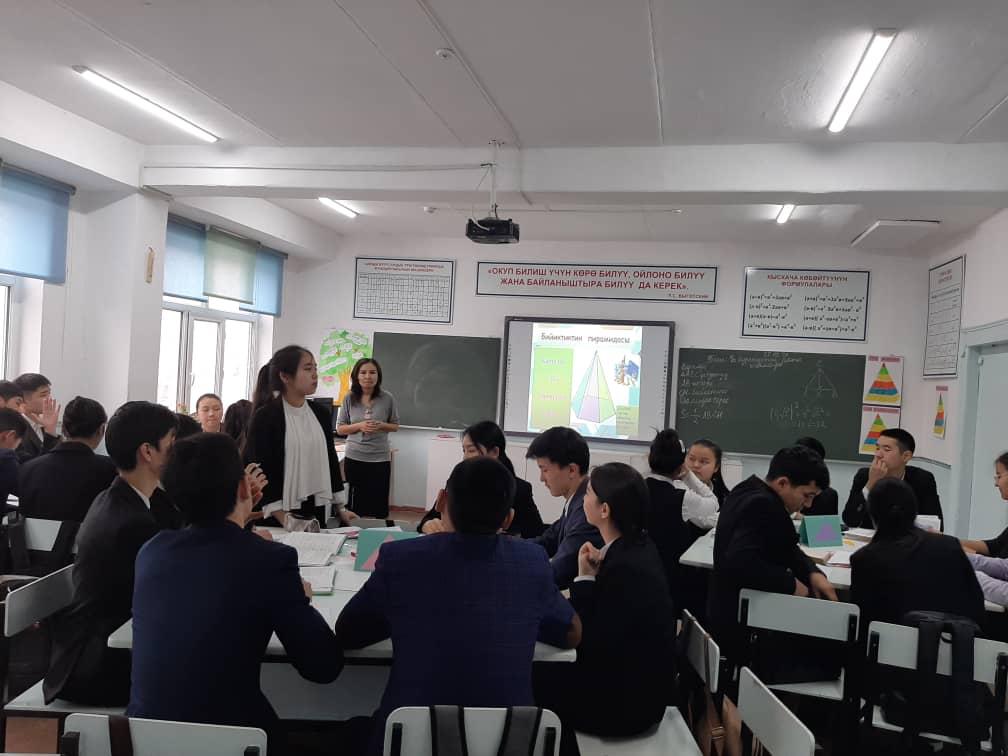 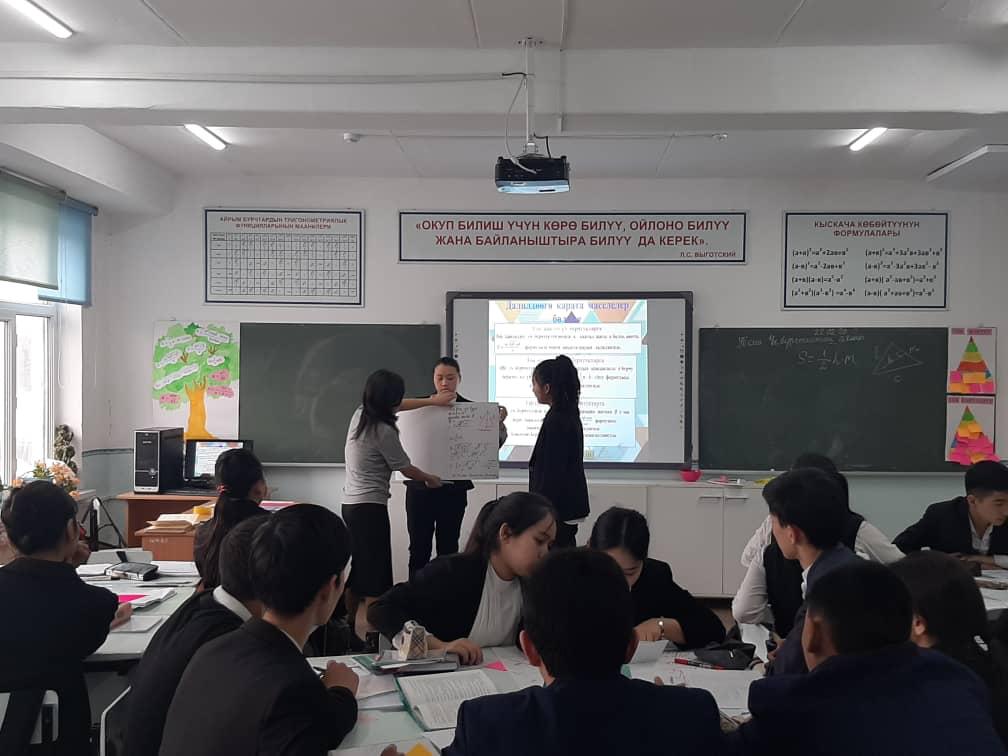 Жарандык коргонуунун бир  жумалыгына  карата 11 «Б» классына, «Өзгѳчѳ кырдаалда адамдардын коопсуздугу» деген темада класстык  саат ѳткѳрүлдү.
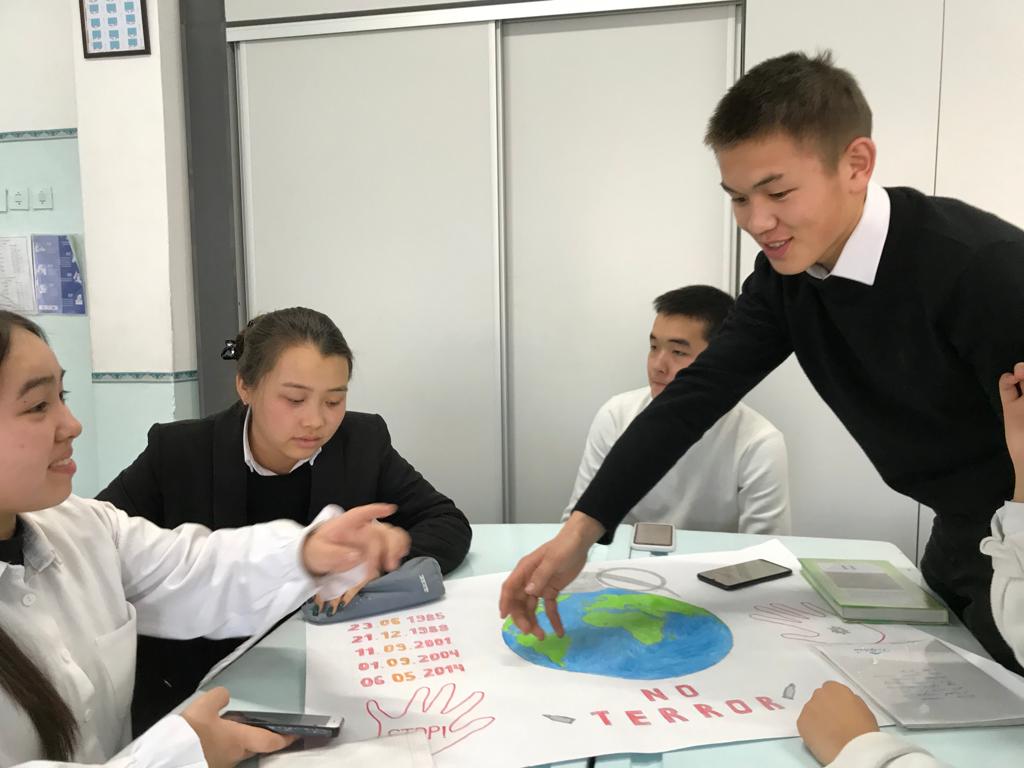 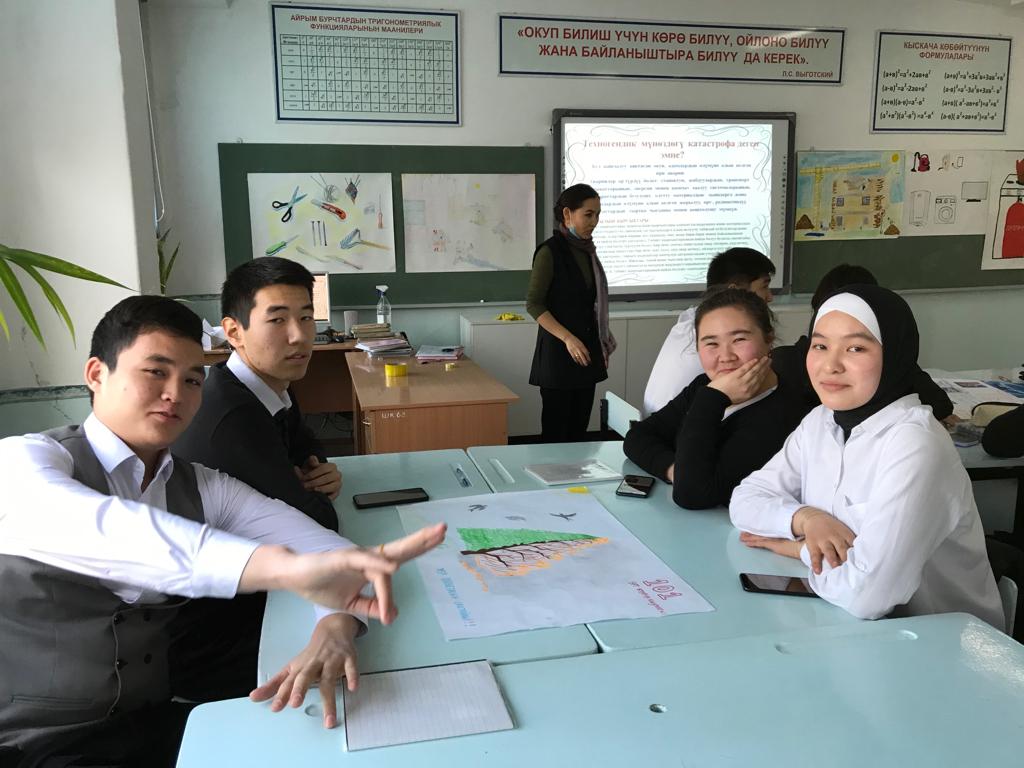 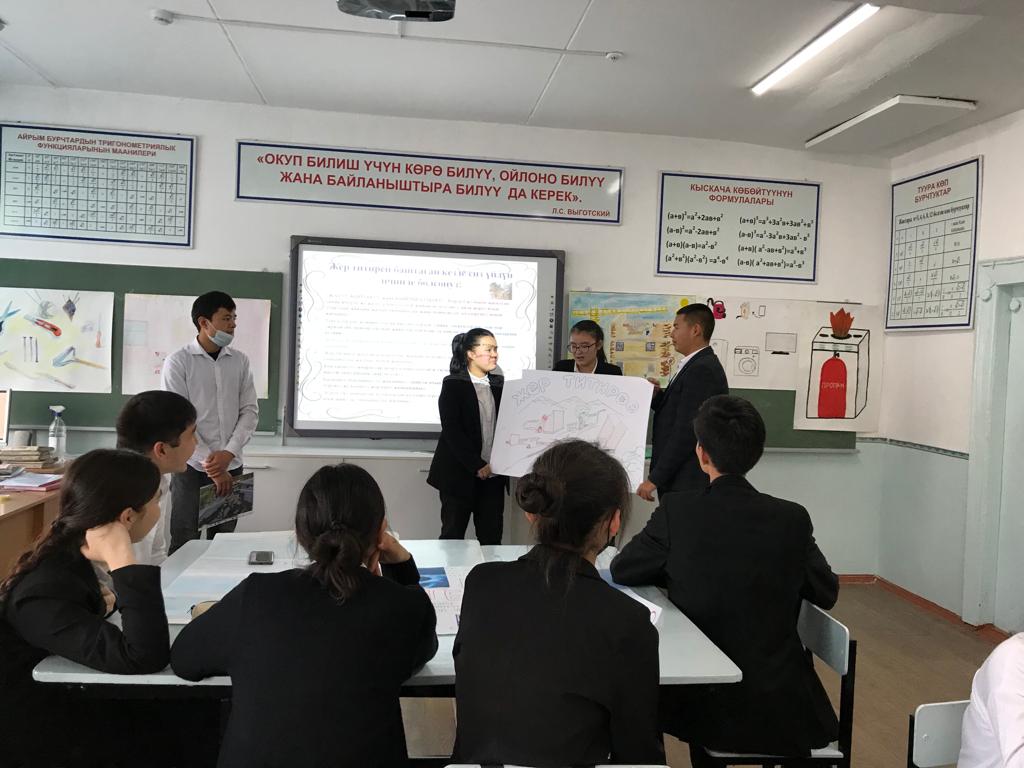 Мектеп ичинде уюштурулган –илимий методикалык конференцияда : MY TEST X  PRO  платформасын алып чыгып жакшы  мумкунчулукторун кѳрсѳтѳ алдым
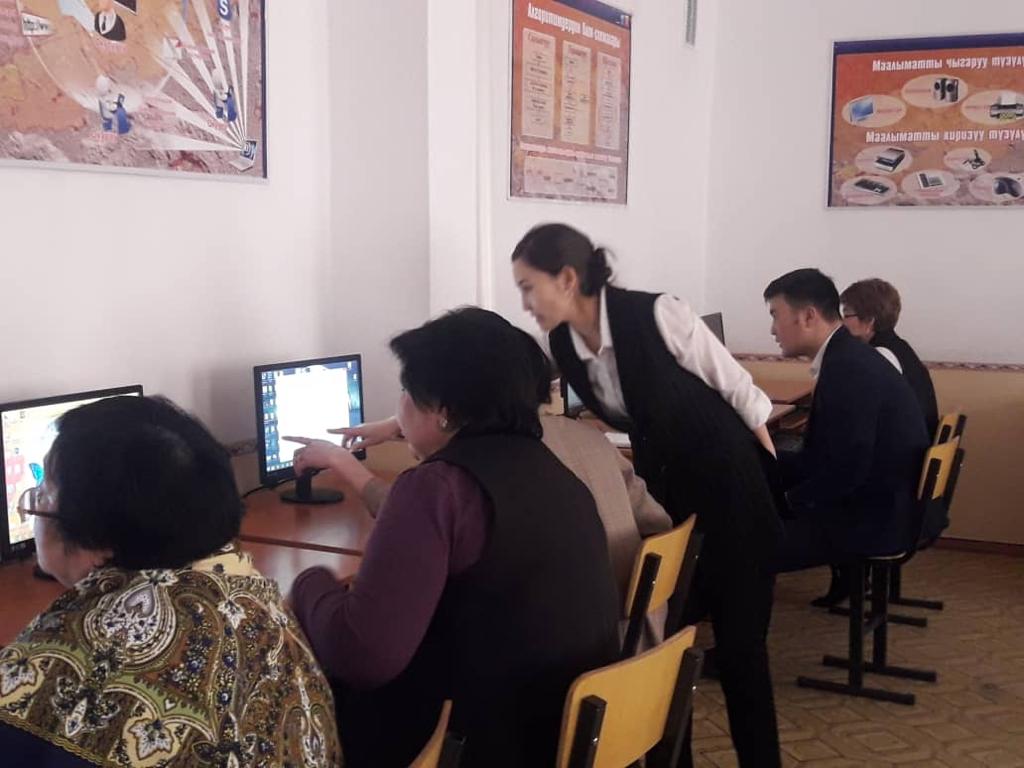 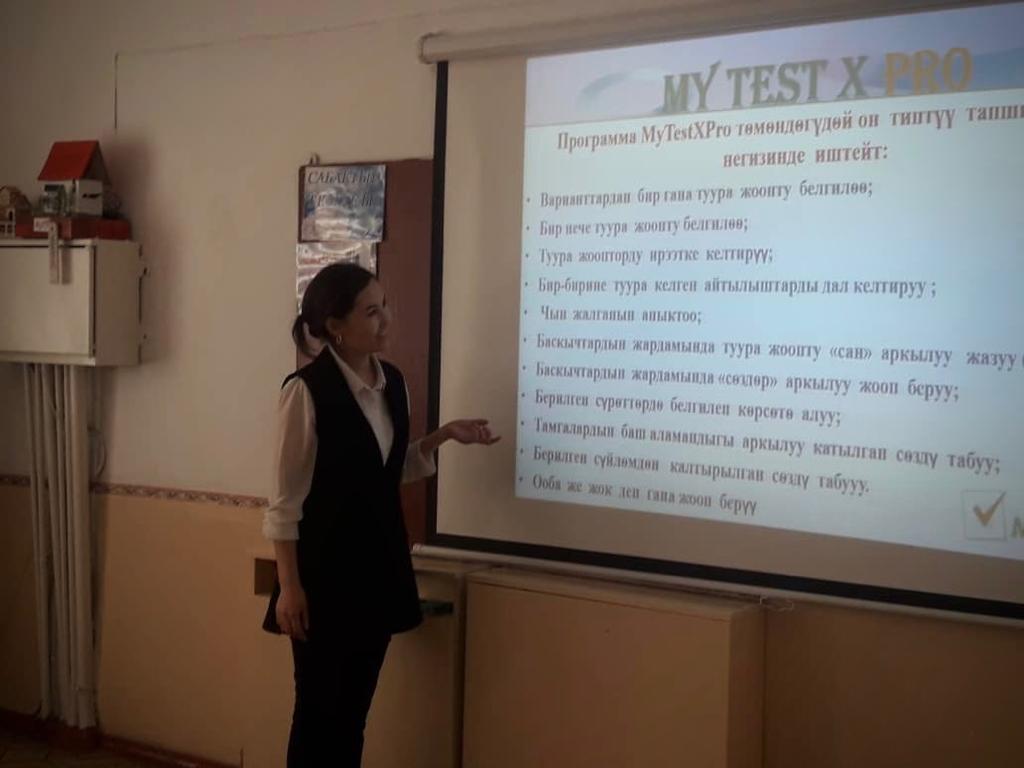 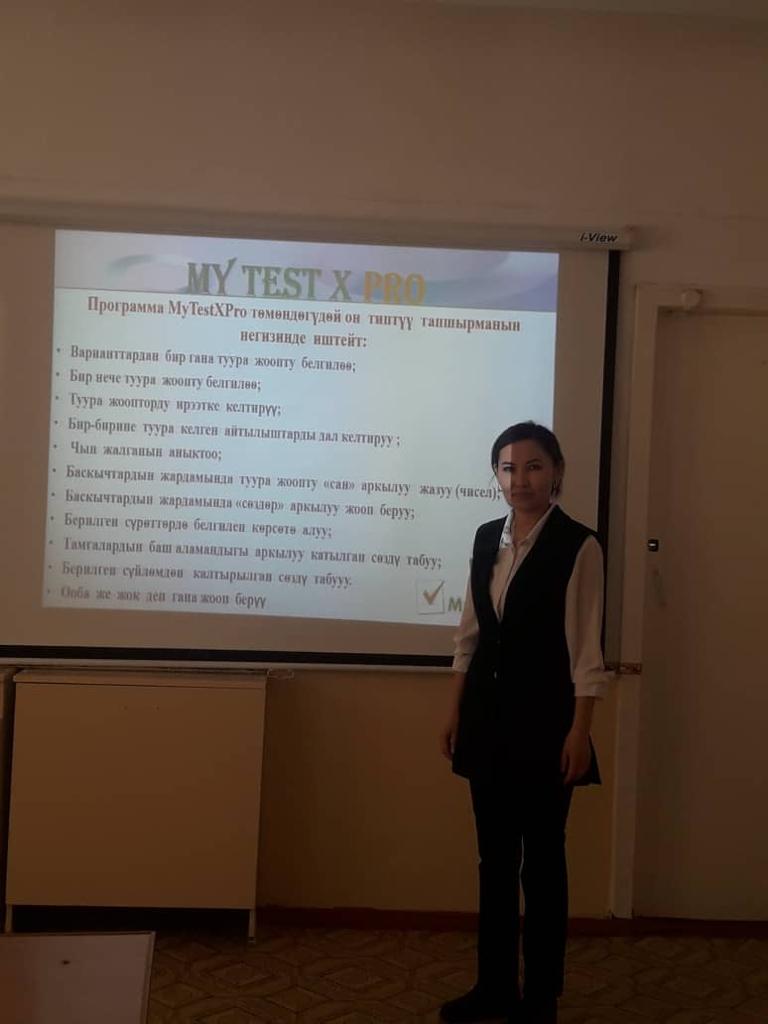 Мектеп ичинде 11-Б класстарынын  окуучулары: Уланбек кызы Нурпери, Тайлакова  Аймира «Алтын кесилиш» деген темада, долбоордук  иш даярдап алып  чыгышты.
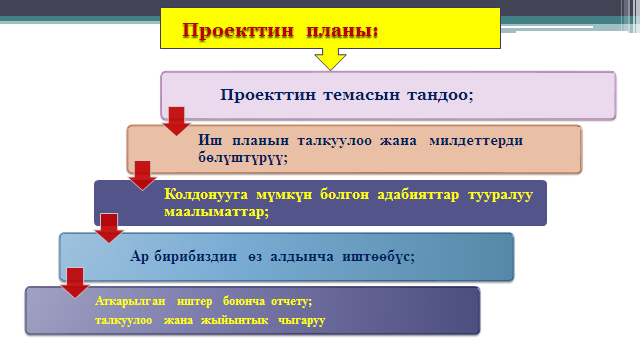 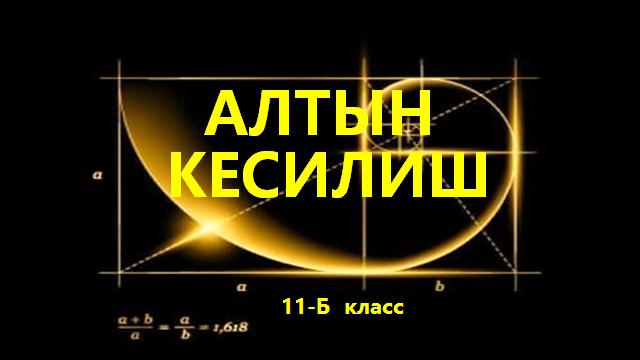 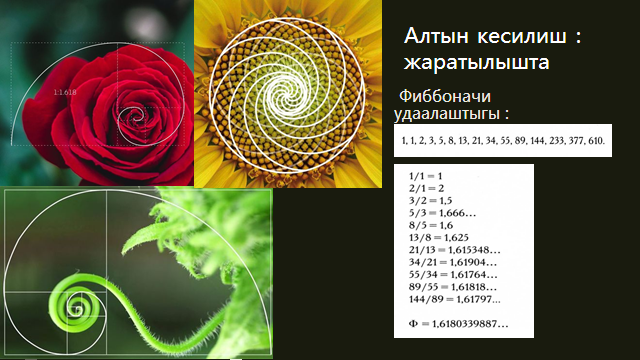